Savarese G, Lund LH
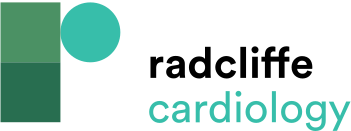 Figure 2: Prevalence and Incidence of Heart Failure Worldwide
Citation: Cardiac Failure Review 2017;3(1):7–11.
https://doi.org/10.15420/cfr.2016:25:2
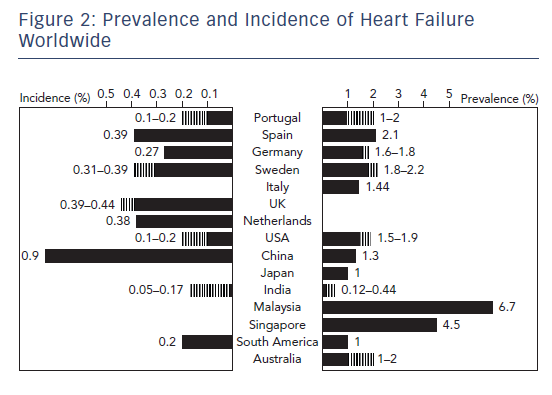